Dynamic Planar Range Maxima Queries(presented at ICALP 2011) Gerth Stølting BrodalAarhus UniversityKostas Tsakalidis
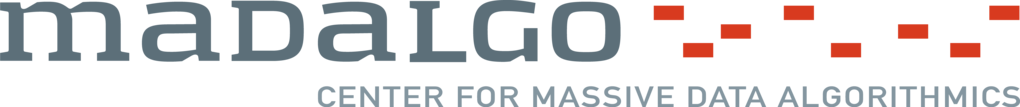 LIAFA, Université Paris Diderot, France, November 22, 2011
Orthogonal Range Queries
yt
yb
xl
xr
Priority Search Tree [McCreight’75]
Space: O(n)
Update:
Recursively move up maximum y
O(log n)
1-Sidedreporting: 
O(1+t)
y
3-Sided Reporting Queries
O(log n + t )
Priority search tree
yb
xl
xr
O(log n) trees
Orthogonal Range MAXIMA Reportingalias “Generalized Planar SKYLINE Operator”
Dominance Maxima Queries
Report all maximal points among 
points with x in [xl,+∞) and y in [yb,+∞)

Contour Maxima Queries
Report all maximal points among 
points with x in (-∞, xr]

3-Sided Maxima Queries
Report all maximal points among 
points with x in [xl, xr] and y in [yb,+∞)

4-Sided Maxima Queries
Report all maximal points among 
points with x in [xl, xr] and y in [yb,yt]
Maximal Points
Maximal Point
yt
yb
yb
yb
yb
xl
xl
xr
xl
xl
xr
Static maximal points in O(n∙log n) time [Kung, Luccio, Preparata, J.ACM’75]
[Speaker Notes: Maximal = interesting]
Dynamic Range Maxima Reporting
RAM
[Speaker Notes: %]
Overmars, van Leeuwen [JCSS ’81]
O(log n + t )
Updates: O(log2 n)
Our Structure - Tournament Tree
u
Right(u) =
Copy Up
Maximum y
Tournament Tree
Find next point
to be reported
in O(1) time
u
MAX(              )
Right(u)
y
Computation of MAX(Right(u))
MAX(Right(u))
U
[Sundar ‘89]
Priority Queue 
with Attrition
UL
MAX(Right(uL))
MAX(Right(uR))
UR
O(1) time
Update Operation
Space:O(n)
Update:O(log n)
Priority Queue 
with Attrition
with Rollback
Reconstruct
Rollback
Priority Queues with Attrition [Sundar, IPL ‘89]
Deletemin()			
InsertAndAttrite(element)
O(1) worst case time
Priority Queues with Attrition [Sundar, IPL ‘89]
Invariants
C, B, Df sorted
max C ≤ min (B ᴜ Df ᴜ Dr)
|C|≥ |Df|+2|Dr|
17 ≥ 4+2∙5
C
B
Df
Dr
insertion order
Invariants
C, B, Df sorted
max C ≤ min (B ᴜ Df ᴜ Dr)
|C|≥ |Df|+2|Dr|
≥ “+1”
1
Bias
2
3
3
2
C
B
Df
Dr
1
Invariants
C, B, Df sorted
max C ≤ min (B ᴜ Df ᴜ Dr)
|C|≥ |Df|+2|Dr|
D
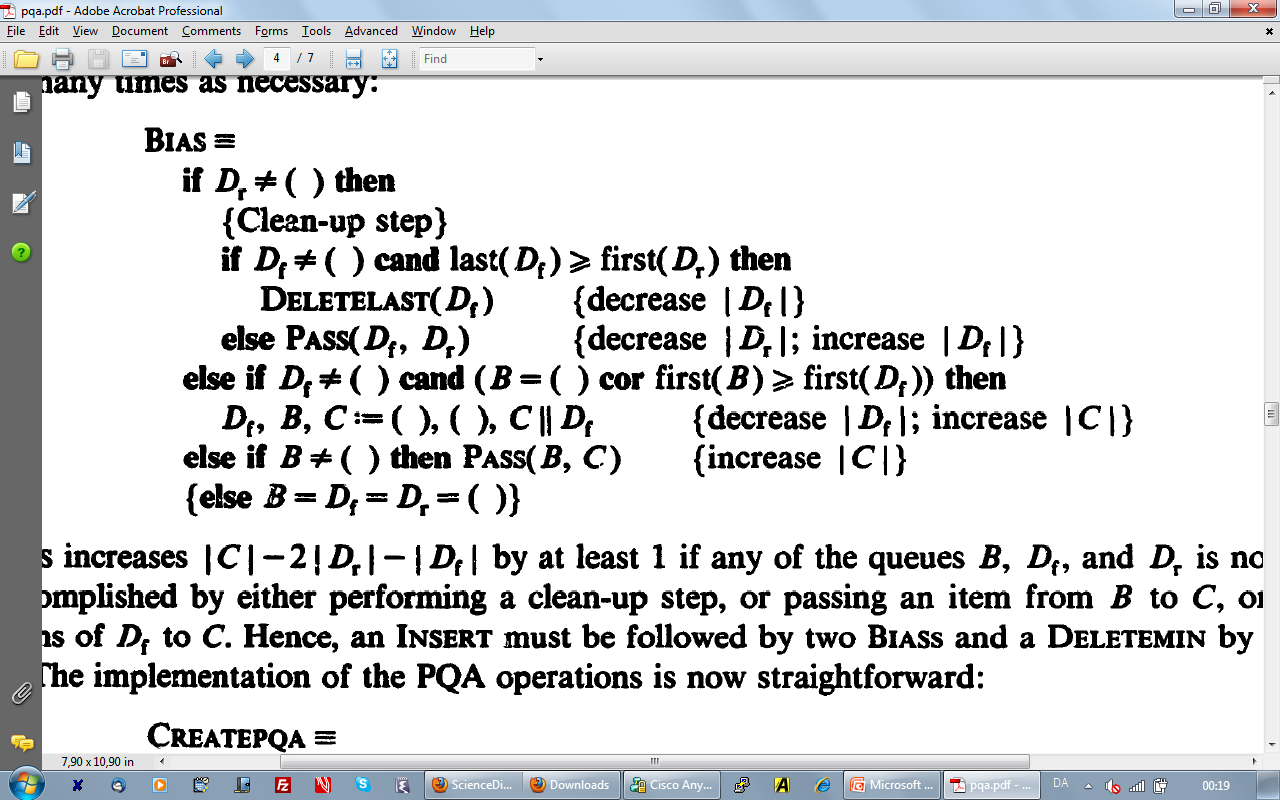 C +1B -1
≥ “+1”
Bias
A
B
C
D
C
A
B
C=C+Df B=Df=0
Df +1Dr -1
Df -1
Dr
Dr
C
B
Df
Dr
C
B
Df
C
B
Df
Dr
C
B
Df
Dominance Range Maxima Queries
O(log n) trees
Query time O(log n + t )
Contour Range Maxima Queries
O(log n) trees
Query time O(log n + t )
3-Sided Range Maxima Queries
O(log n) trees
Query time O(log n + t )
4-Sided Range MAXIMA Reporting and Rectangular Visibility Queries
Proximity Queries/Similarity Search
(-∞,+∞)
(+∞,+∞)
4-Sided Range 
Maxima Queries
4x
(+∞,-∞)
(-∞,-∞)
4-sided Range Maxima Queries
Query time O(log2 n + t), space O(n∙log n)
RAM – O(log n/loglog n + t)
Height O(log n / loglog n)
MAX(Right(u)) maintained using Q-heaps[Fredman, Willard, JCSS ´94]
U
…
O(logε n)
[Speaker Notes: Every node has maxx maxy of each child

Define Winning path: 1st
Define argument for UpdateL 2nd 

[Fredman, Willard, J.CSS ‘94]
Q-Heap
At most logεn elements
Predecessor, Insert, Delete: O(1) worst case time
Values in Q-heap
Precompute permutations all contour, dominance, 3sided : That is all consecutive intervals.]
RAM
Thank YouGerth Stølting BrodalAarhus University
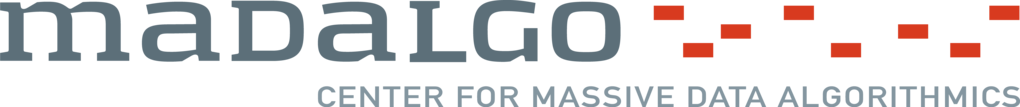 Laboratoire d'Informatique Algorithmique: Fondements et Applications
Université Paris Diderot

Title: Dynamic Planar Range Maxima Queries. Abstract: We consider the dynamic two-dimensional maxima query problem. Let P be a set of n points in the plane. A point is maximal if it is not dominated by any other point in P. We describe two data structures that support the reporting of the t maximal points that dominate a given query point, and allow for insertions and deletions of points in P. In the pointer machine model we present a linear space data structure with O(log n + t) worst case query time and O(log n) worst case update time. This is the first dynamic data structure for the planar maxima dominance query problem that achieves these bounds in the worst case. The data structure also supports the more general query of reporting the maximal points among the points that lie in a given 3-sided orthogonal range unbounded from above in the same complexity. We can support 4-sided queries in O(log^2 n + t) worst case time, and O(log^2 n) worst case update time, using O(n*log n) space, where t is the size of the output. This improves the worst case deletion time of the dynamic rectangular visibility query problem from O(log^3 n) to O(log^2 n). We adapt the data structure to the RAM model with word size w, where the coordinates of the points are integers in the range U = {0,...,2^w-1}. We present a linear space data structure that supports 3-sided range maxima queries in O((log n)/(loglog n) + t) worst case time and updates in O((log n)/(loglog n)) worst case time. These are the first sublogarithmic worst case bounds for all operations in the RAM model. Joint work with Konstas Tsakalidis